情報モラル教育
第5話パスワード管理
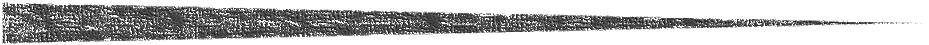 5. パスワード管理
鳴門くんは、自分のスマートフォンをどこかに落としてしまいました。
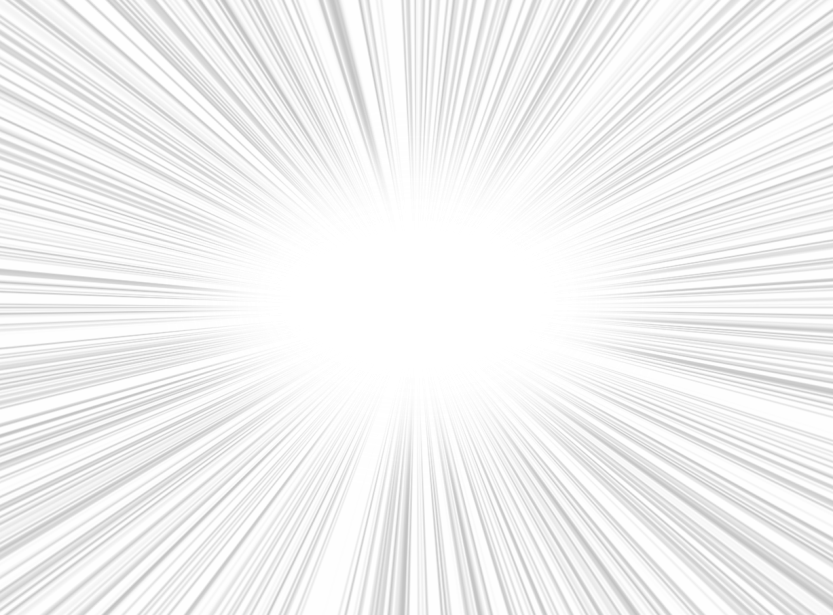 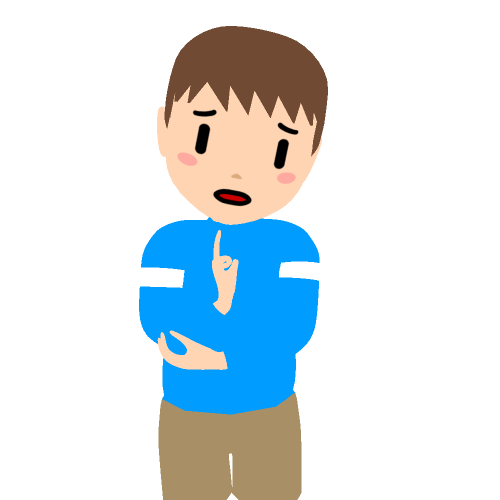 スマホがない！！
パスワードは「1234」だけど、大丈夫かな…
鳴門（なると）くん
5. パスワード管理
翌日、クラスのお友達から、「変なメッセージが届いた」「写真を勝手にいろんな人に送られた」などと、責められてしまいました。
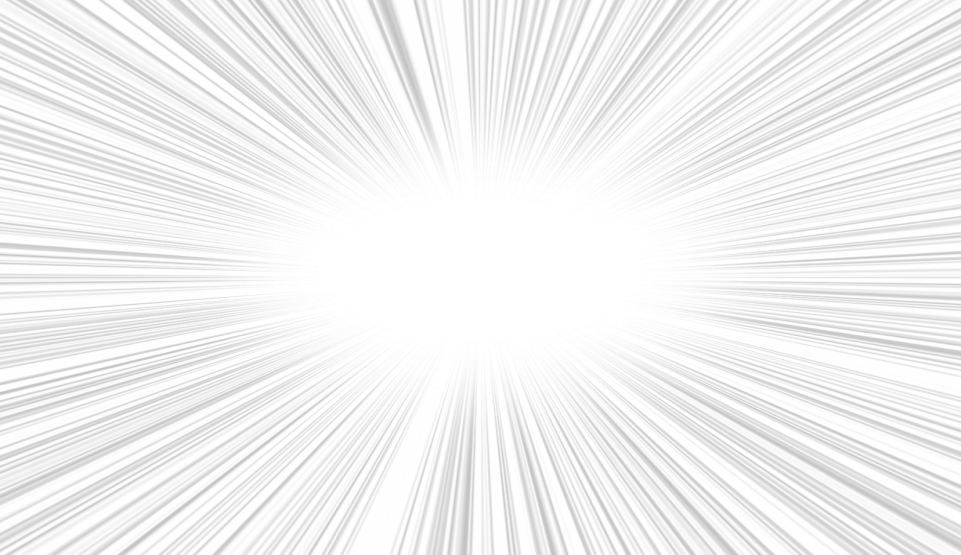 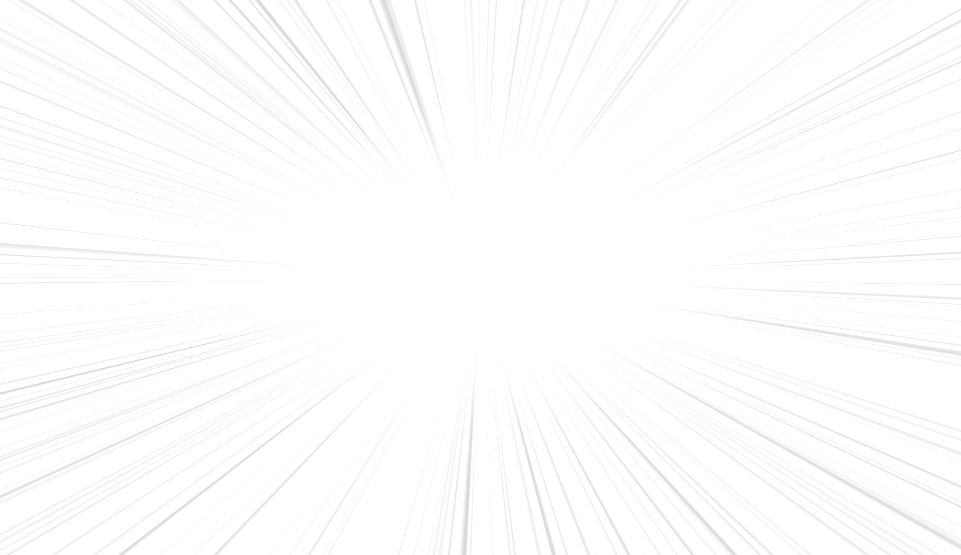 変なメッセージがきたぞ！
勝手に写真を
送らないでよ！
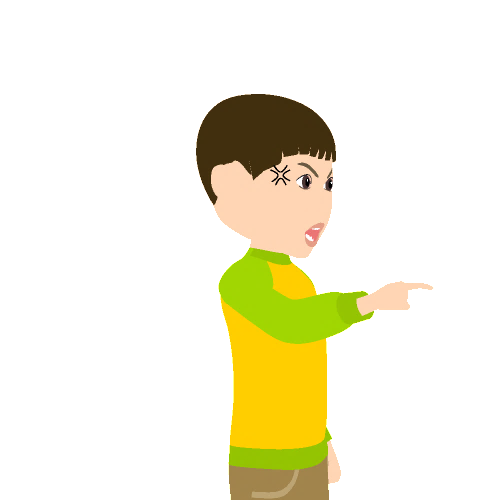 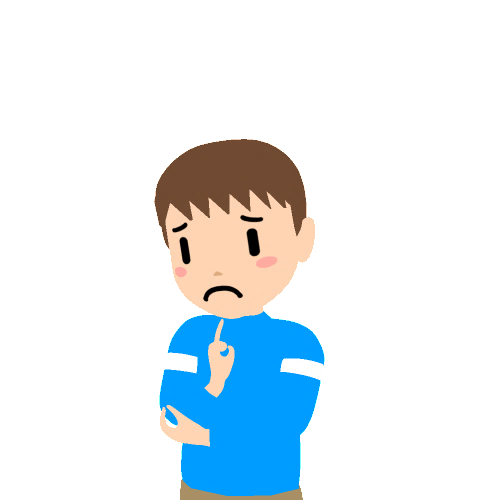 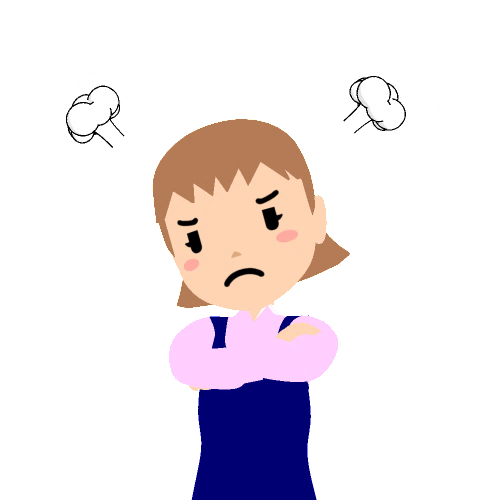 あのスマホだ！
パスワードがバレちゃったんだ…
5. パスワード管理
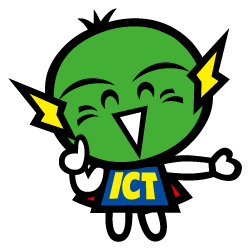 何がいけなかったのか
一緒に考えてみよう！
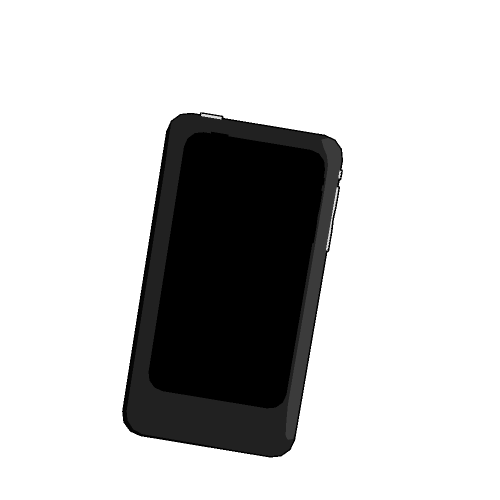 せっかくパスワードを設定していても、「1234」や、自分の誕生日（たんじょうび）に関係した数字のように、かんたんに分かるものだったり、むずかしいパスワードでも、見えるところに書いたりしてはいけません。
35sb_99er
1   2   3   4
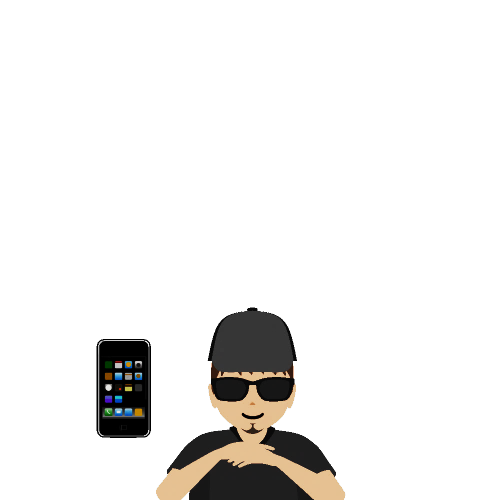 設定したパスワードは、ほかの人には絶対に教えないようにしましょう。
悪い人の手にわたると、あなたになりすまして､いたずらをしたり、
勝手に買い物をしたりするかもしれないからです。
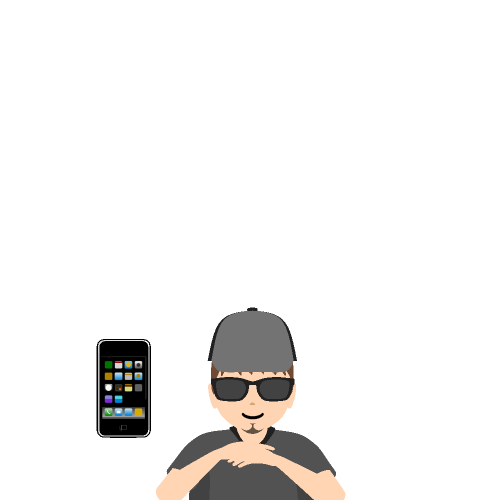 5. パスワード管理
パスワードは、あなたを守るとても大切なものです。
家の人と一緒に、他の人にはわかりにくいパスワードを設定して、大切に管理しましょう。
1  2  3  4
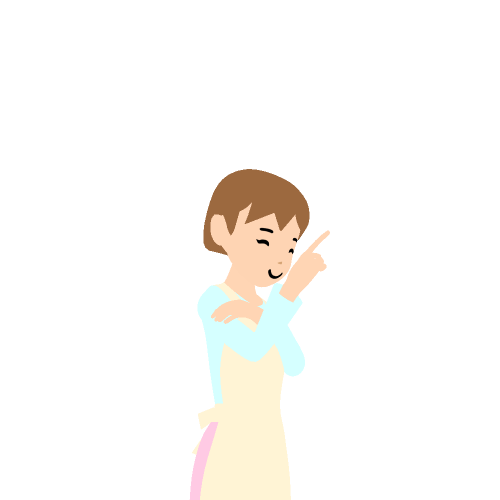 ａ ｂ ｃ ｄ
@  -  ?  &
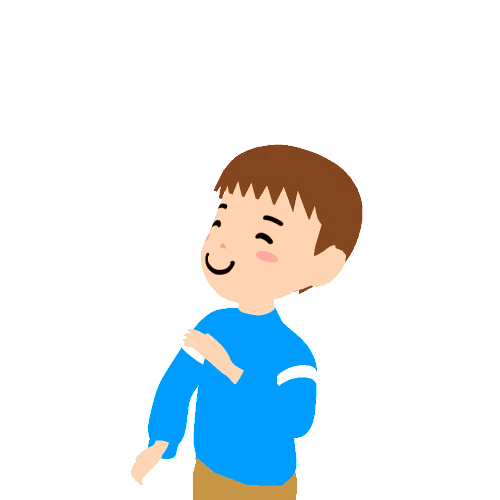 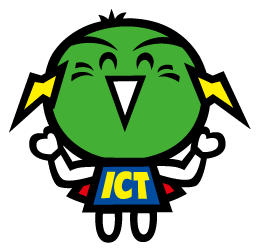 なくしたり教えたりしないこと！